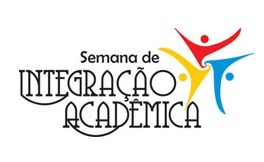 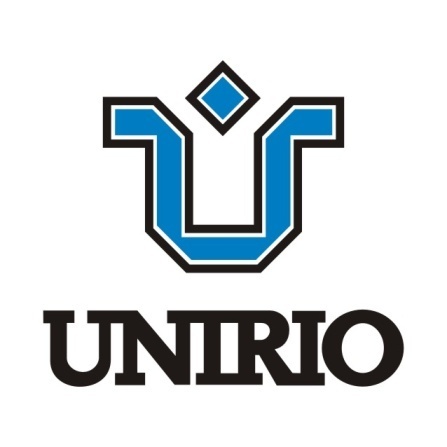 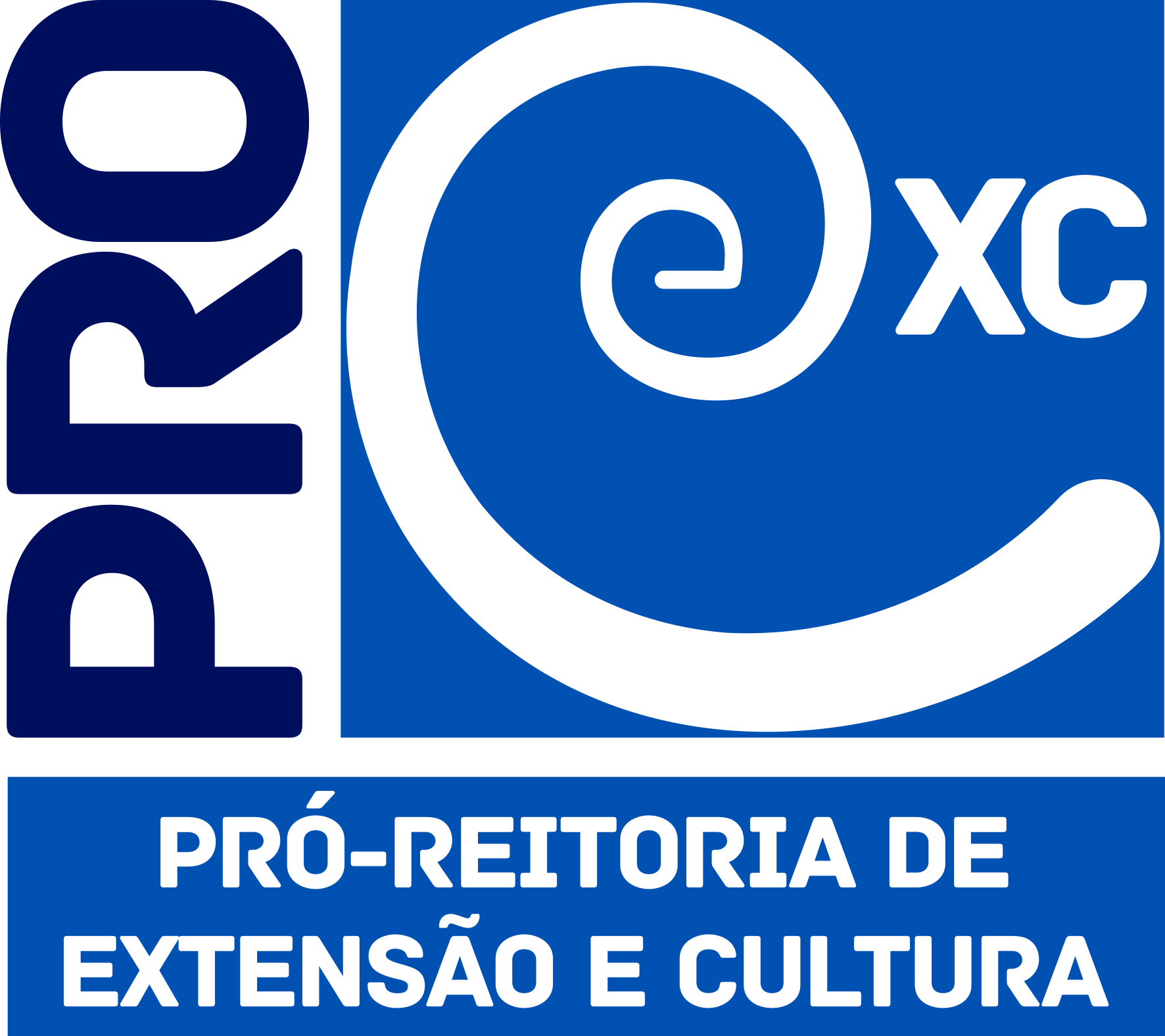 Premiação da Pró-Reitoria de Extensão e Cultura 2017
Os Melhores da 15ª Semana de Integração Acadêmica
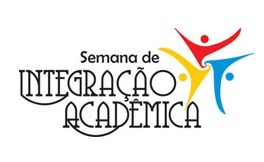 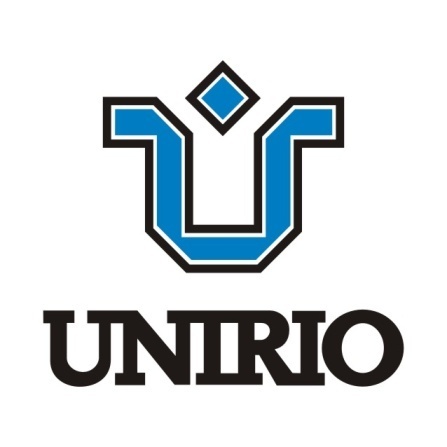 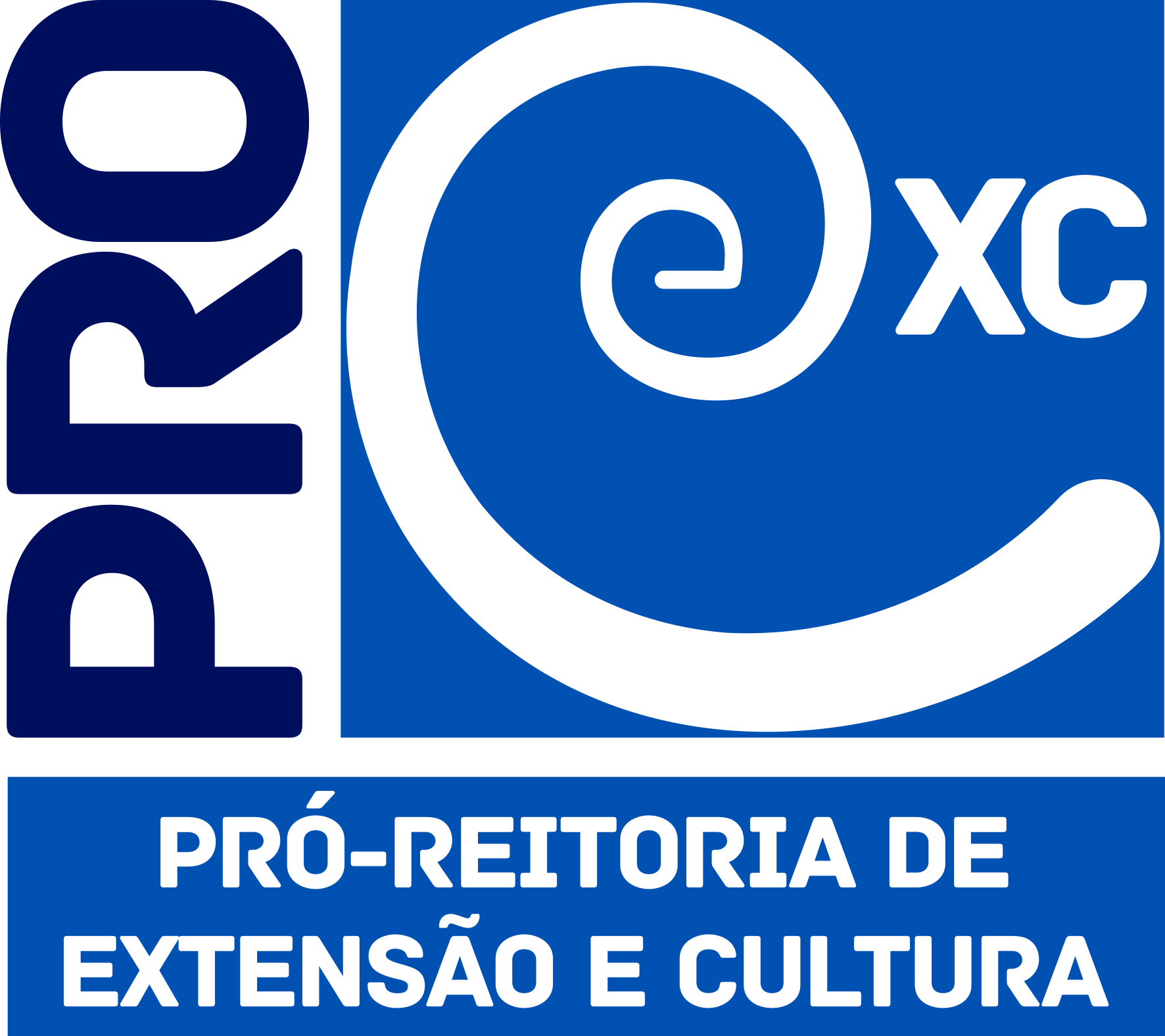 15ª Semana de Integração Acadêmica
23 a 27 de outubro de 2017
Modalidade Apresentação ArtísticaIndicados
-”Big Band na UNIRIO: interfaces com as diversas” Coordenador:Thiago Trajano
- “CORO JUVENIL UNIRIO” Coordenador: Julio Cesar Moretzsohn Rocha
- “Prática de Orquestra de Música Popular” Coordenador: Josimar Machado Gomes Carneiro
- ”Quem canta seus males espanta” Coordenadora: Silvia Sobreira
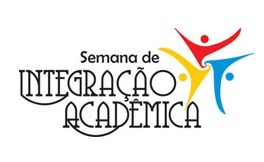 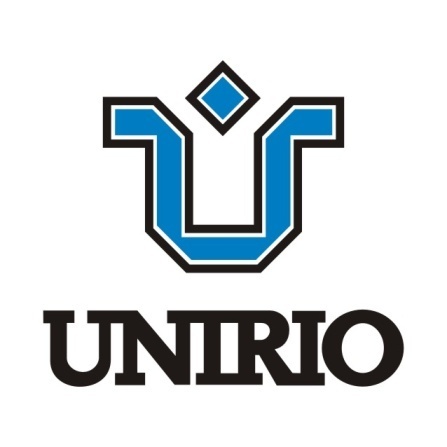 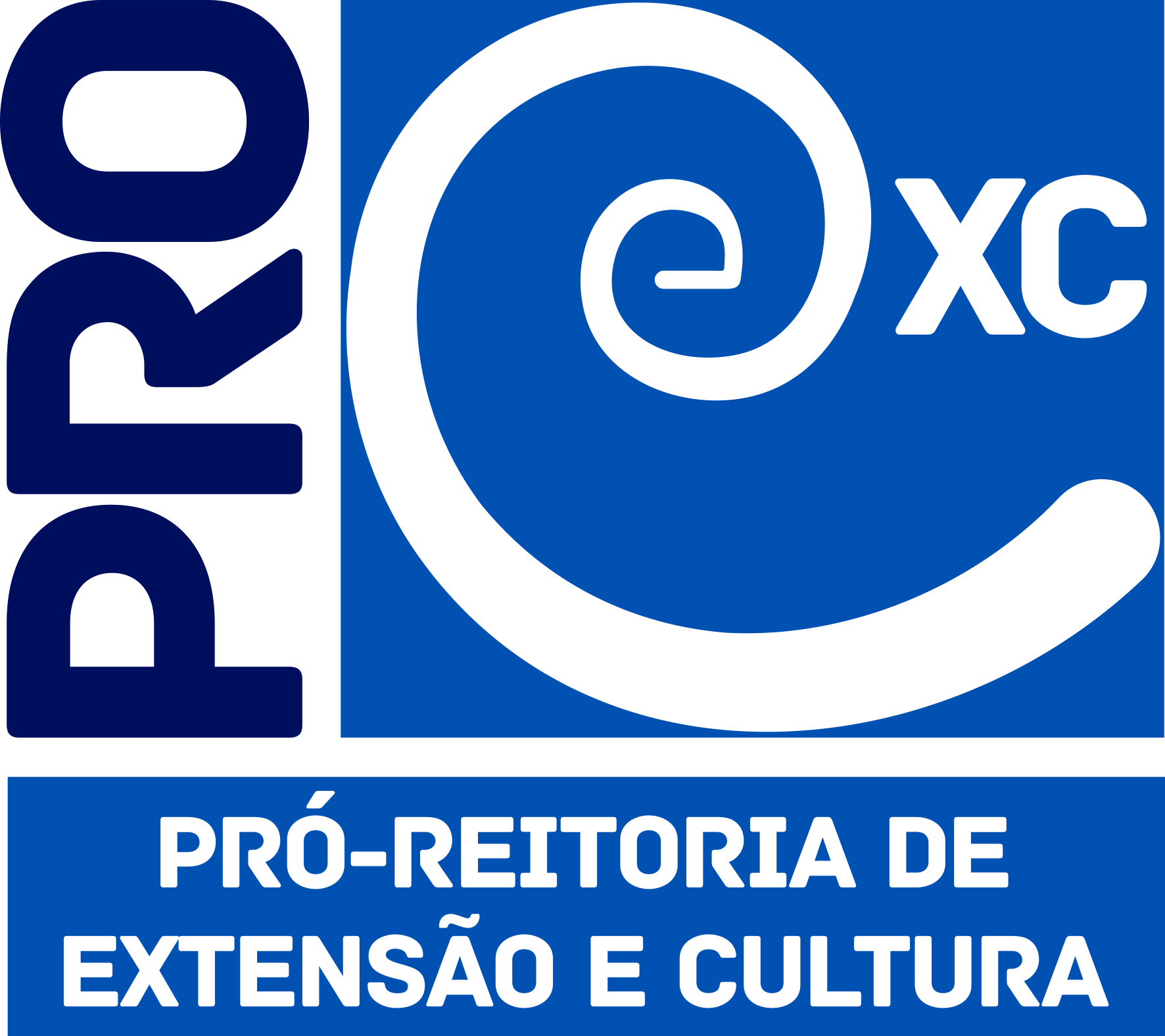 15ª Semana de Integração Acadêmica
23 a 27 de outubro de 2017
Modalidade Apresentação PainelIndicados
- “Aspectos pisco-sociais das cicatrizes de acne e a importância de seu tratamento” Coordenador: Jorge francisco da cunha pinto
- “CORREÇÃO DE CICATRIZES INESTÉTICAS COM TÉCNICAS MINIMAMENTE INVASIVAS EM POPULAÇÃO ATENDIDA NO HOSPITAL UNIVERSITÁRIO GAFFRÉE E GUINLE” Coordenadora: Simone Tavares Veloso
-” COLEÇÃO TEMÁTICA DA FLORA DO  MONUMENTO NATURAL DOS MORROS DO PÃO DE AÇÚCAR E URCA” Coordenadora: Laura Jane Moreira Santiago
- “O ensino de Matemática para uma educação inclusiva” Coordenador: Raquel Tavares Scarpelli de Araujo Moreira
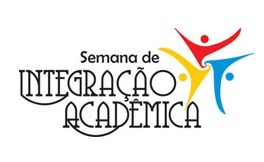 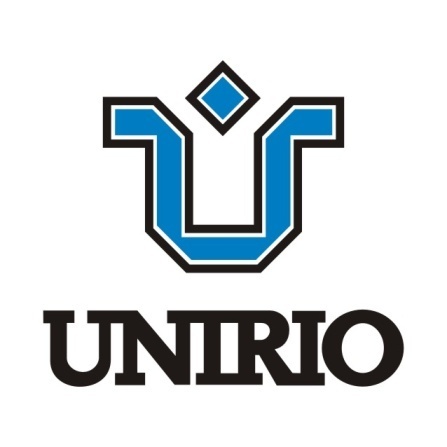 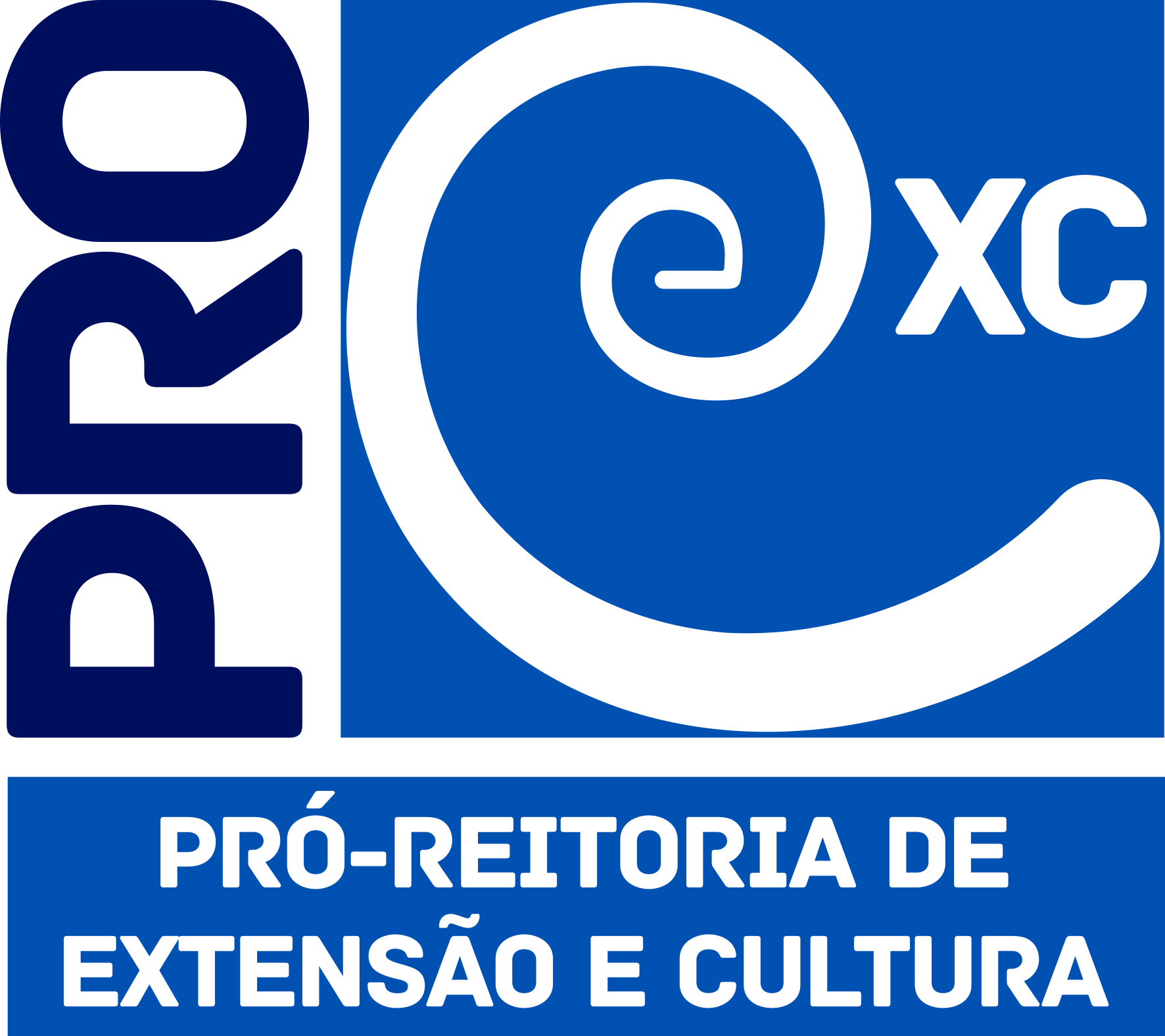 15ª Semana de Integração Acadêmica
23 a 27 de outubro de 2017
Modalidade Apresentação PainelIndicados
- “BIBLIOTERAPIA EM ESTUDO” Coordenadora: MARILIA AMARAL MENDES ALVES
- “Entendendo e Ensinando sobre Síndrome de Down” Coordenadora: Carmen Lucia Antão Paiva
- “Turismo Cultural no Campo de Santana e entorno” Coordenadora: Eloise Silveira Botelho
-”QUÍMICA SENSORIAL” Coordenadora: SAMIRA DA GUIA MELLO PORTUGAL- “Grupo de Apoio Estatístico de Assessoria para Pesquisa - GAE Assessoria” Coordenador: Alexandre Sousa da Silva
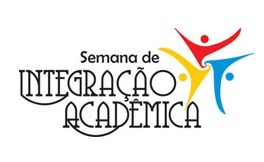 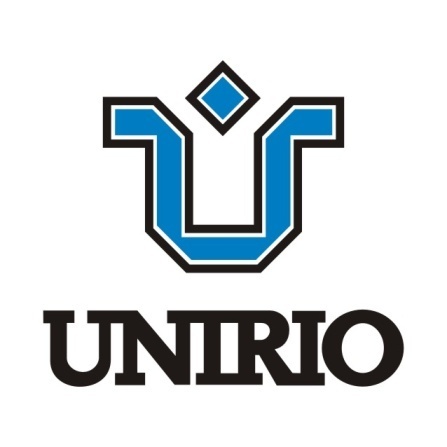 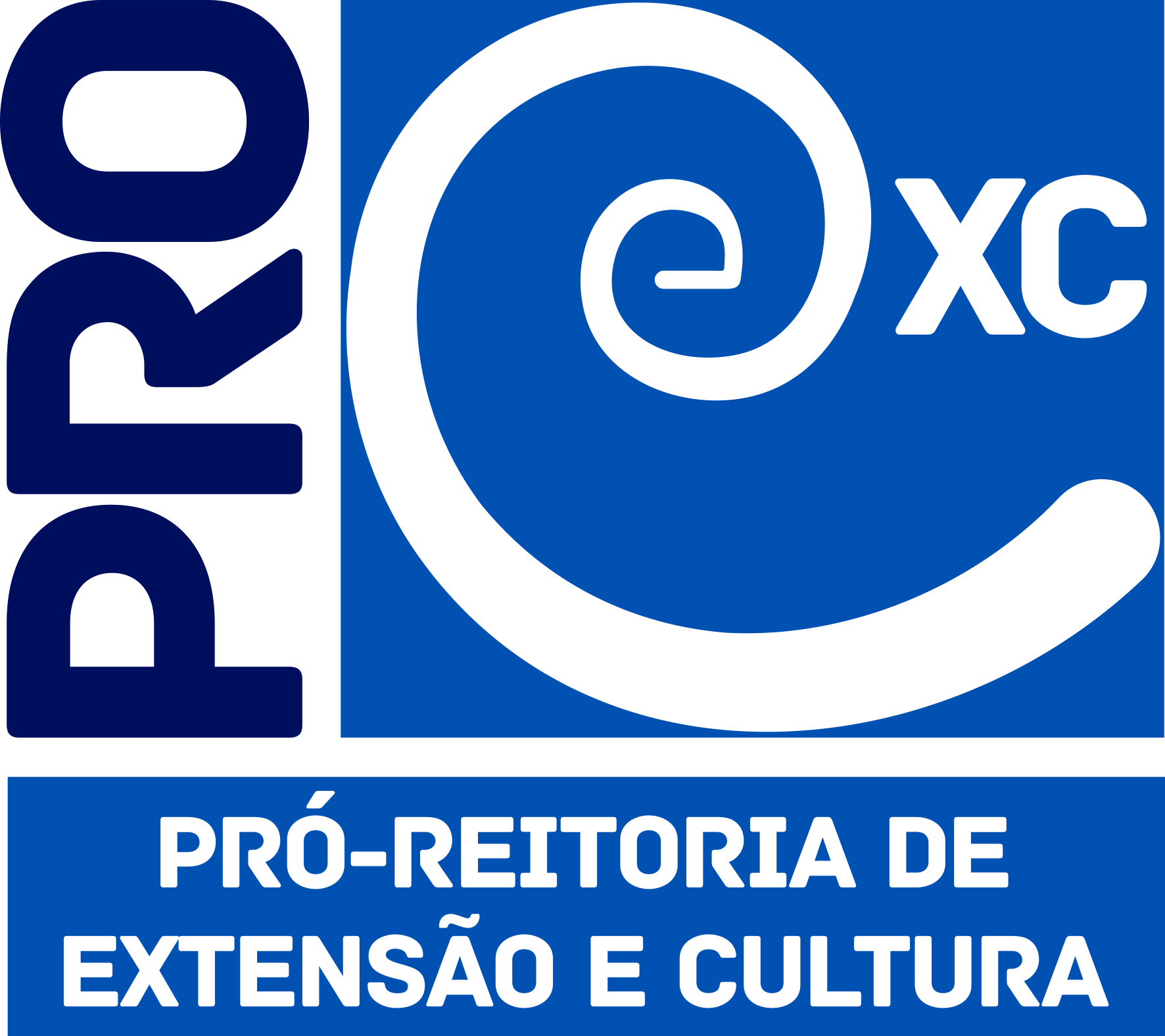 15ª Semana de Integração Acadêmica
23 a 27 de outubro de 2017
Modalidade Apresentação PainelIndicados
- “CORREÇÃO DE CICATRIZES INESTÉTICAS COM TÉCNICAS MINIMAMENTE INVASIVAS EM POPULAÇÃO ATENDIDA NO HOSPITAL UNIVERSITÁRIO GAFFRÉE E GUINLE” Coordenadora: Simone Tavares Veloso
- “Produção e difusão editorial de Extensão e Cultura da UNIRIO” Coordenadora: Naira Christofoletti Silveira
- “Saúde Mental e Atenção Básica: desenvolvendo oficinas terapêuticas no Centro Municipal de Saúde Madre Tereza de Calcutá” Coordenadora: Rosâne Mello
-”Sahaja Yoga: Equilíbrio, Paz interior e Qualidade de vida” Coordenadora: Jurandy Susana Patricia Ocampo
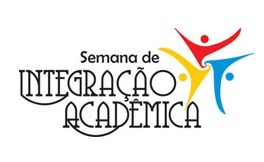 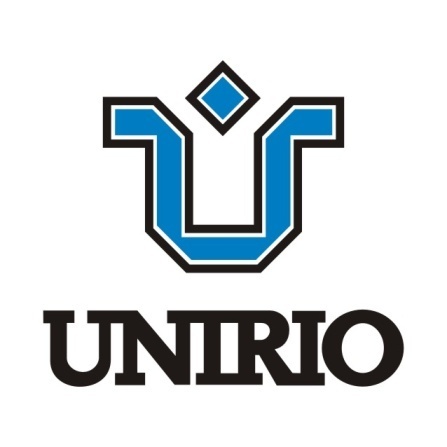 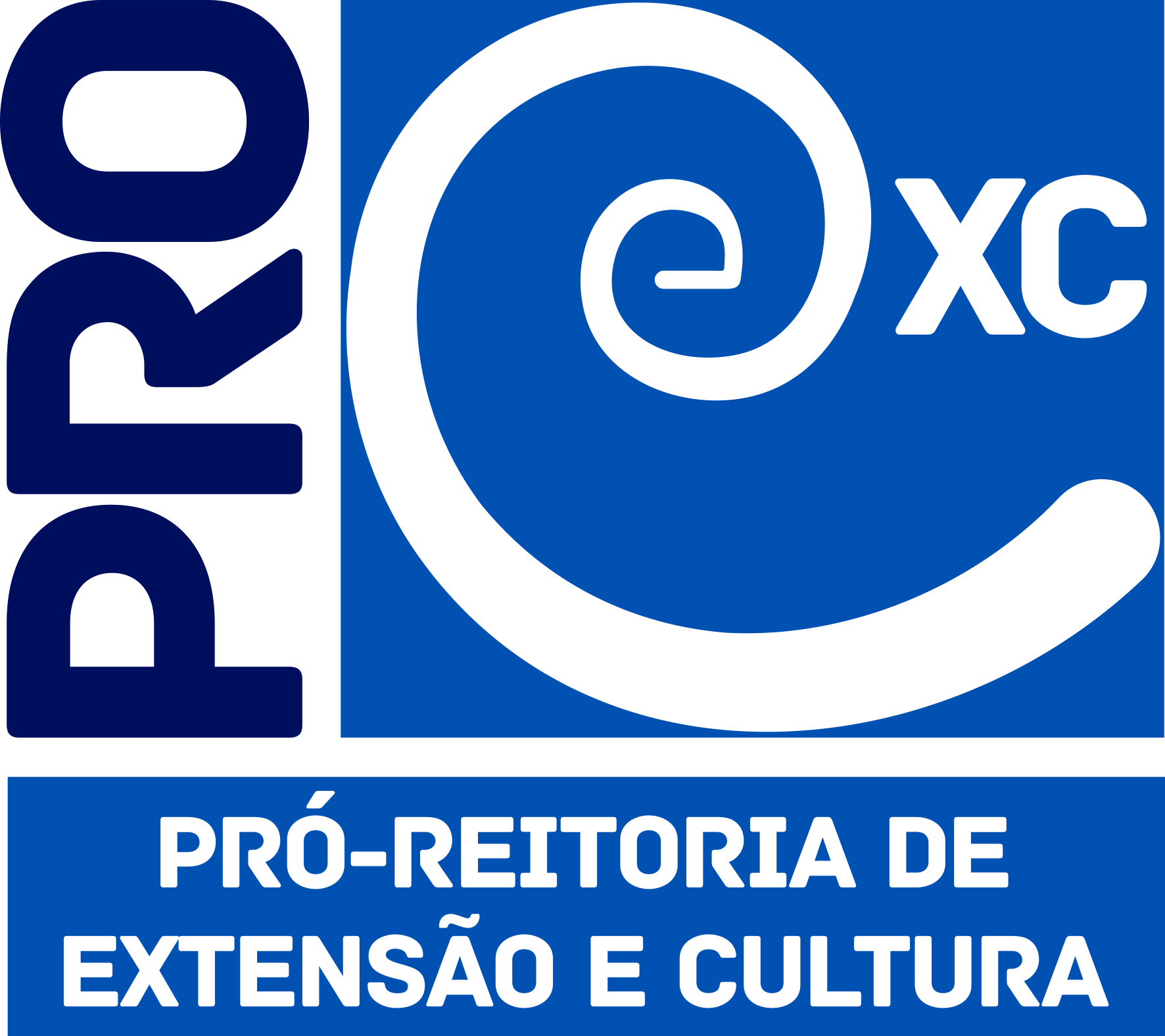 15ª Semana de Integração Acadêmica
23 a 27 de outubro de 2017
Modalidade Apresentação PainelIndicados
- “Modelos tridimensionais para o ensino de ciências” Coordenadora: Camila Maistro Patreze
- “Construção de vocabulário de referência em Língua instrumental” Coordenadora: Marcello de Oliveira Pinto
“Núcleo de Produção Editorial Multidiciplinar” Coordenador: Marcello de Oliveira Pinto
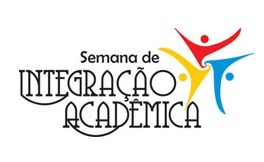 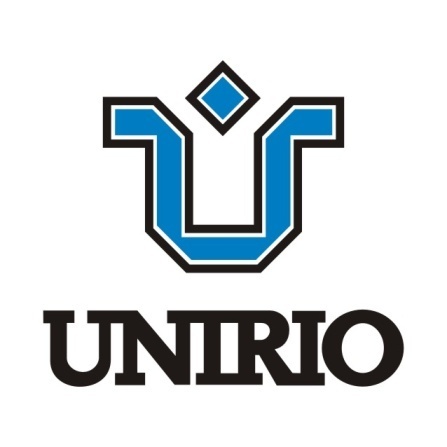 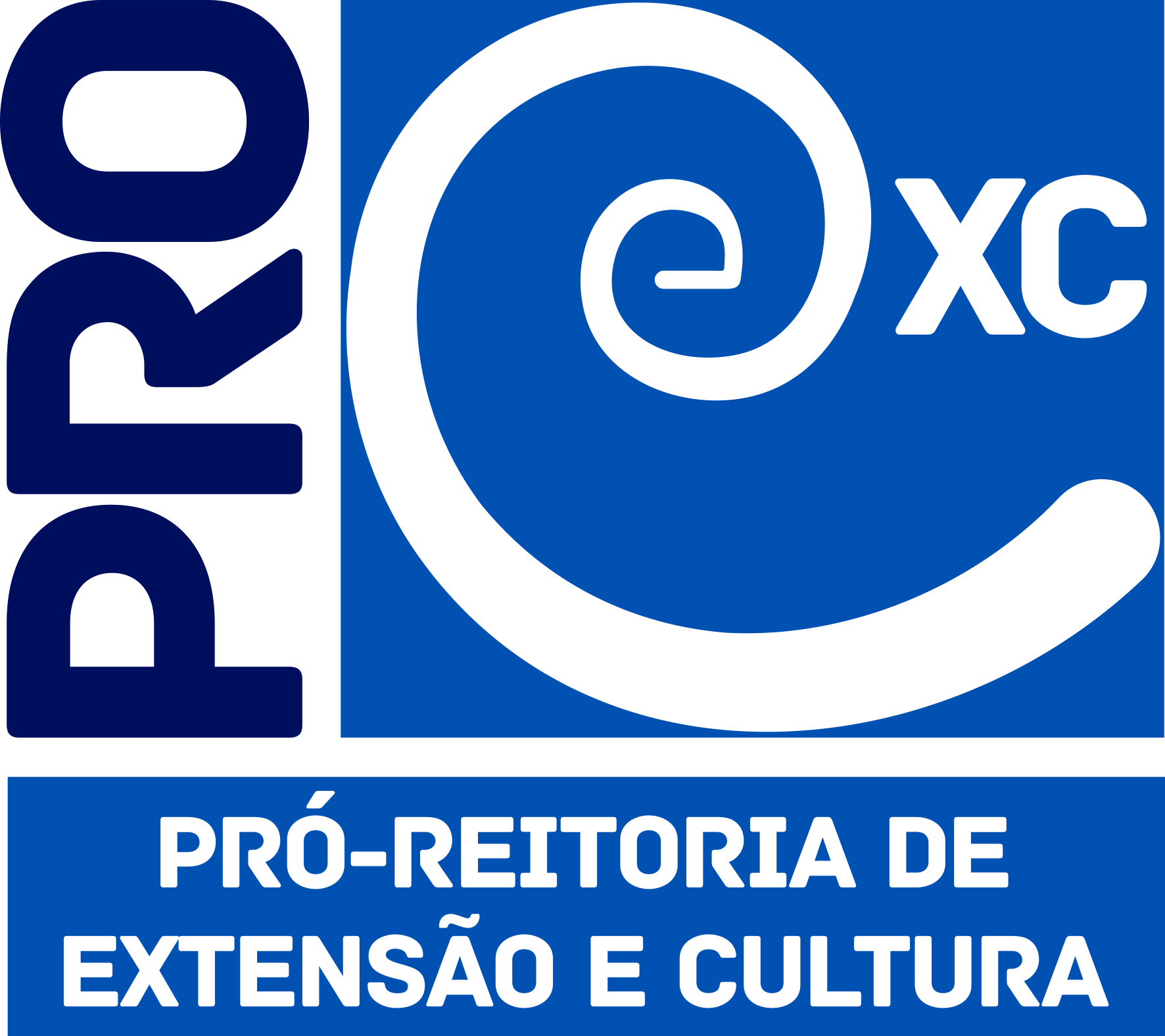 15ª Semana de Integração Acadêmica
23 a 27 de outubro de 2017
Modalidade Apresentação OralIndicados
-”Agricultura Sustentável” Coordenador: César Luis Siqueira Junior
-”Maré de Espetáculos” Coordenadora: Marina Henriques Coutinho
-” UNIDADE DE EDUCAÇÃO CONTINUADA E TRANSDISCIPLINAR EM PATOLOGIA APLICADA PARA A POPULAÇÃO DO ESTADO DO RIO DE JANEIRO - UNIPA.” Coordenadora: Ana Patrícia Cabral de Lima Garchet 
- “Programa ECOS” Coordenadora: Maria do Carmo Ferreira
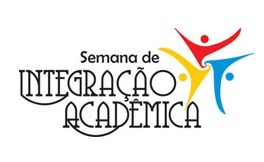 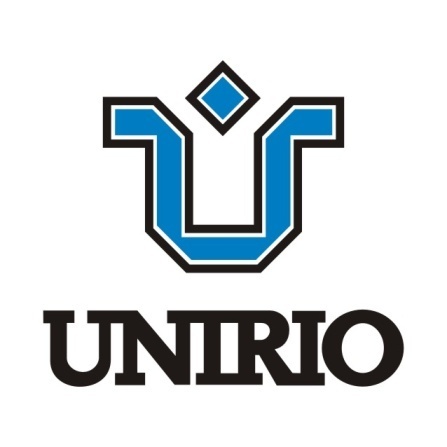 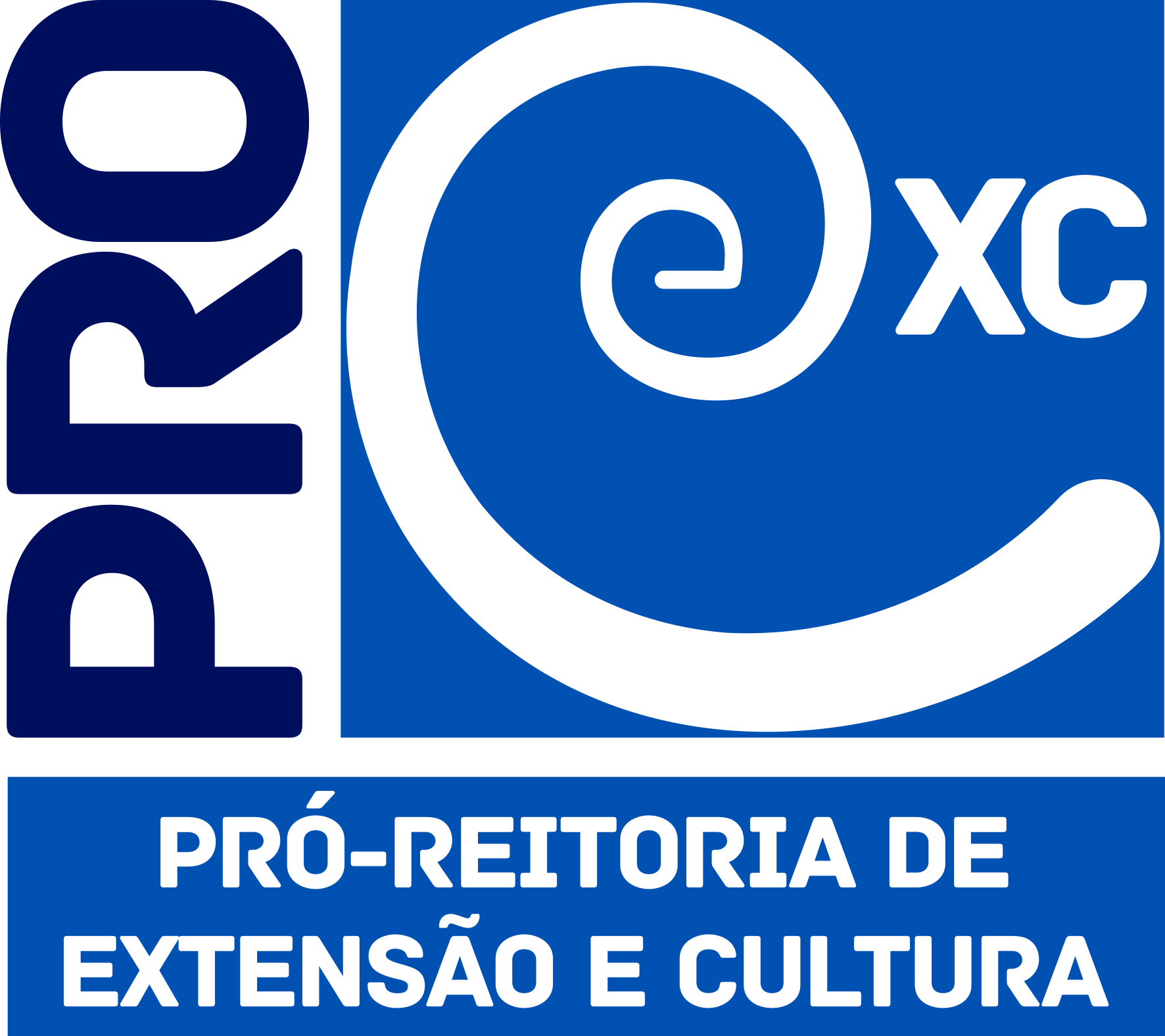 15ª Semana de Integração Acadêmica
23 a 27 de outubro de 2017
Modalidade Apresentação OralIndicados
- “Oficina de Teatro Circulando: Ateliê de teatro para jovens com transtornos mentais” Coordenadora: Adriana Ferreira Bonfatti
- “Educação Popular e Saúde: construção compartilhada para um cuidado criativo e inclusivo” Coordenadora: Carla Pontes de Albuquerque
-”O ensino de ciências e botânica para pessoas com deficiência visual no Jardim Didático e Evolutivo da Unirio” Coordenadora: Camila Maistro Patreze
- “Inclusão social de jovens e adultos com deficiência: transformando atitudes” Coordenadora: Maria Alice de Moura Ramos
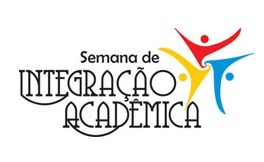 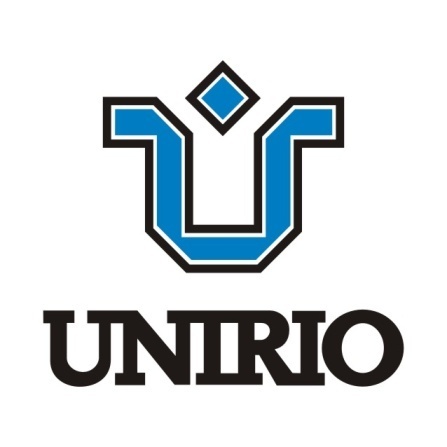 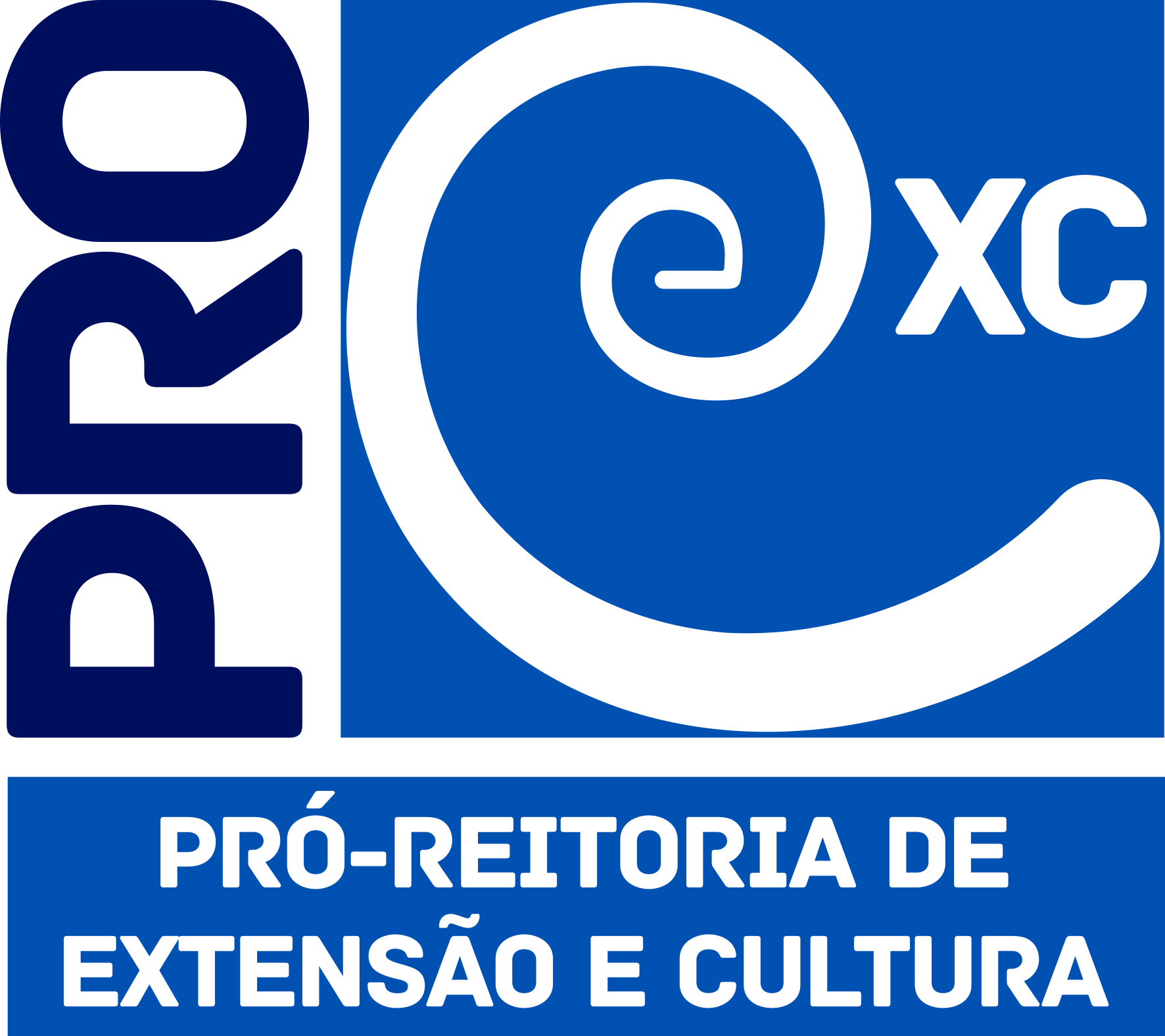 15ª Semana de Integração Acadêmica
23 a 27 de outubro de 2017
Modalidade Apresentação OralIndicados
-”Programa Teatro em Comunidades” Coordenadora: Marina Henriques Couitnho
-”Formas de Nutrir” Coordenadora: Zelinda Andrade dos Santos
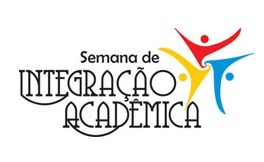 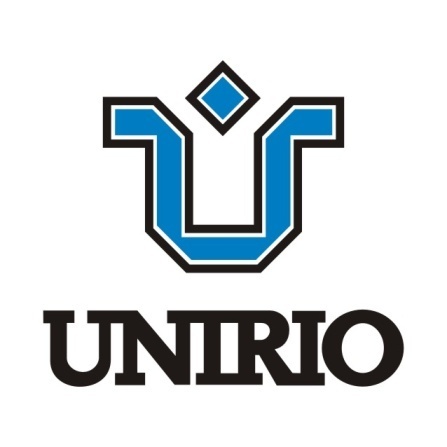 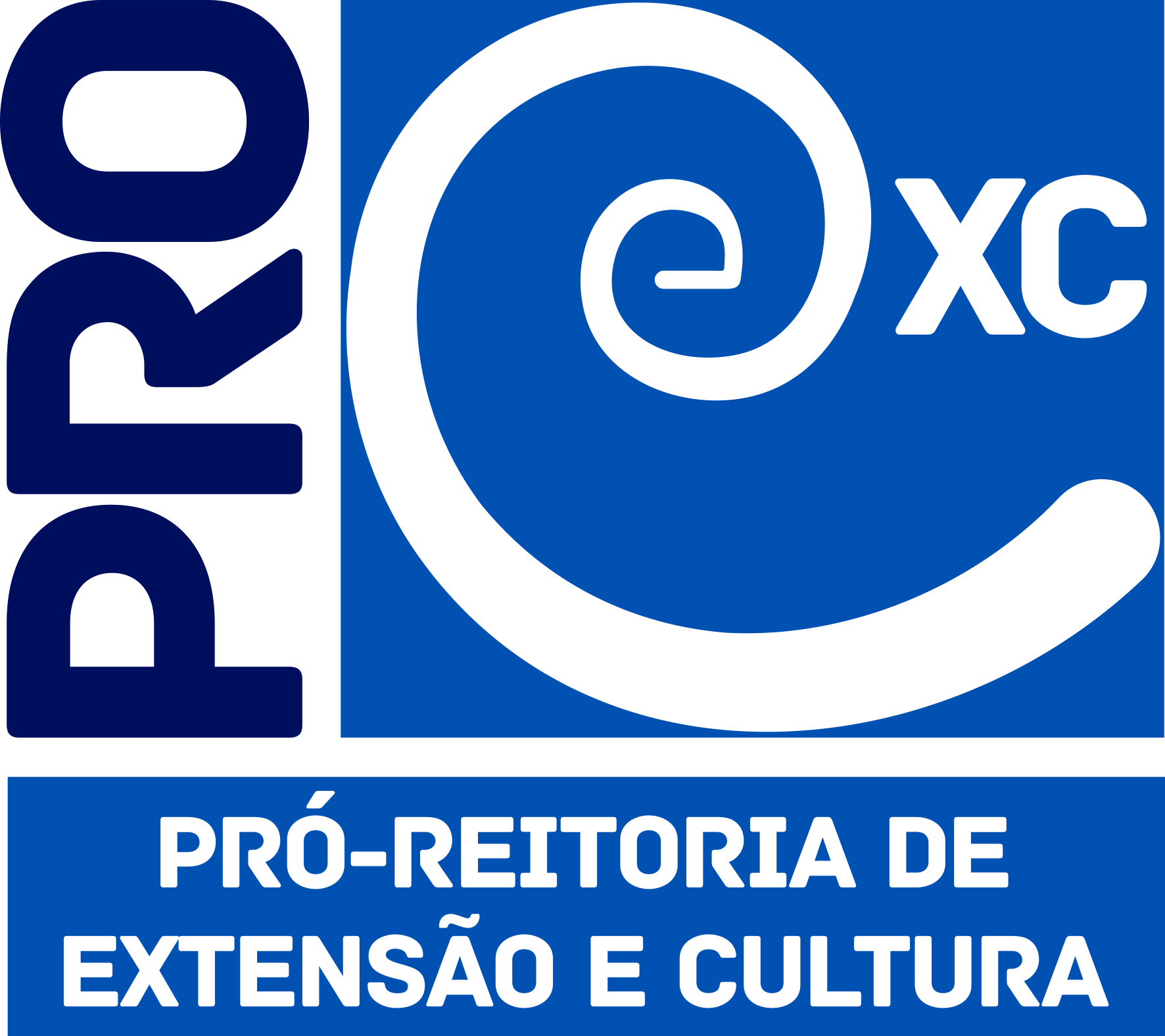 15ª Semana de Integração Acadêmica
23 a 27 de outubro de 2017
Melhor Apresentação na Modalidade Mesa RedondaIndicados
-”Antologia Geopoética” Coordenador: Luiza Corral Martins de Oliveira Ponciano
- “NÚCLEO DE ASSESSORIA JURÍDICA POPULAR AMARILDO DE SOUZA” Coordenador: Jadir Anunciação de Brito
-”Educação Popular em Direitos Humanos e Formação Política”Coordenador: RODOLFO LIBERATO DE NORONHA
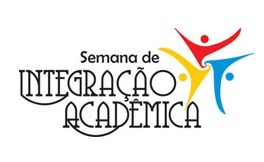 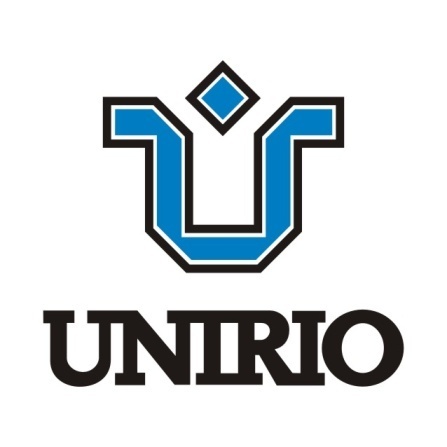 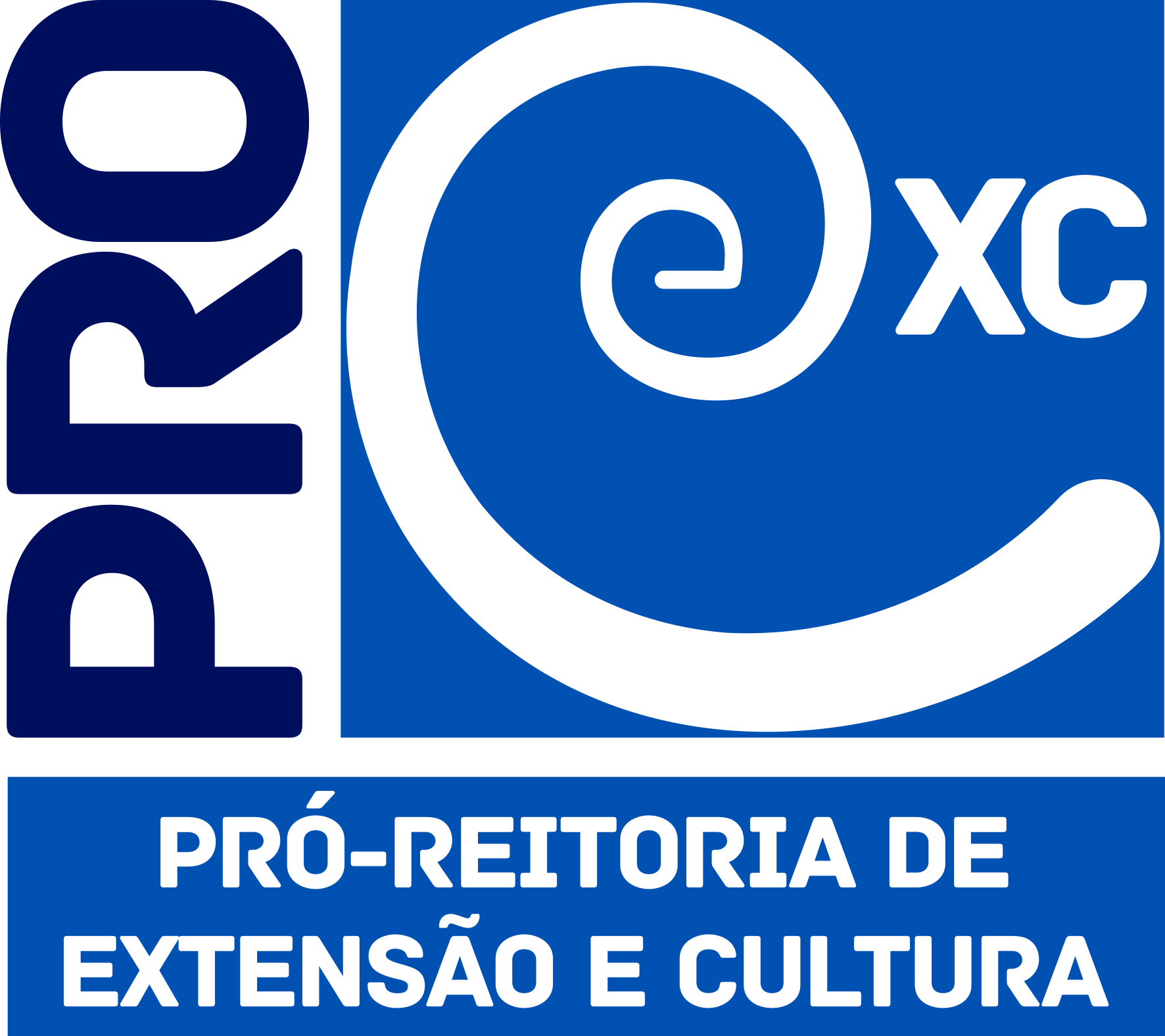 15ª Semana de Integração Acadêmica
23 a 27 de outubro de 2017
Melhor Apresentação na Modalidade Roda de ConversaIndicados
- “Luz, Câmera, Ação: A presença das relações de gênero e do racismo no cinema” Coordenara: Vanessa Bezerra de Souza
- “Educação em Saúde: perspectiva no âmbito da Saúde da Mulherxx” Coordenadora: Selma Villas Boas Teixeira 
- “PROGRAMA VOLUNTARIADOS DE INOVAÇÃO SOCIAL – INOVE” Coordenadora: Cládice Nóbile Diniz